ΕπανάχρησηΗ άλλη μορφή ανακύκλωσης
ΚΕΝΤΡΟ ΠΕΡΙΒΑΛΛΟΝΤΙΚΗΣ ΕΚΠΑΙΔΕΥΣΗΣ ΑΡΝΑΙΑΣ
Το καλύτερο απόβλητο είναι αυτό που δεν παράγεται ποτέ!
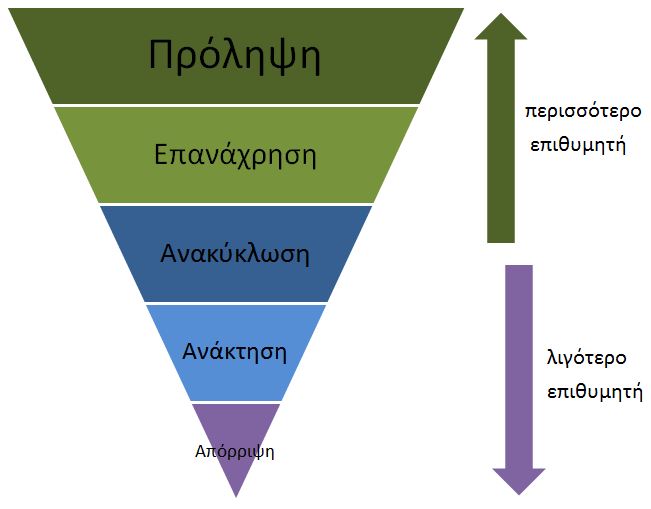 Η εναλλακτική διαχείριση στην Ε.Ε. βασίζεται στην ιεραρχία διαχείρισης αποβλήτων
Η πρόληψη από την παραγωγή αποβλήτων δίνει τα περισσότερα πλεονεκτήματα
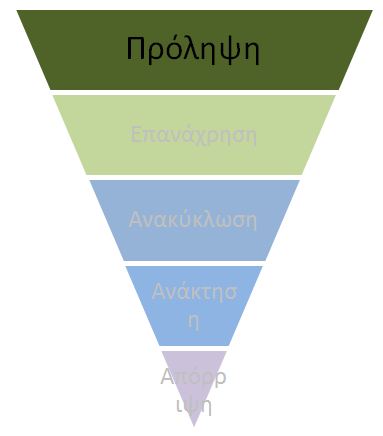 Τρόποι πρόληψης παραγωγής αποβλήτων
-Μείωση καταναλωτισμού
-Κομποστοποίηση υλικών κουζίνας
-Αποφυγή ανεπιθύμητης αλληλογραφίας
Η επανάχρηση περιλαμβάνει τη συνεχόμενη χρήση προϊόντων και συστατικών
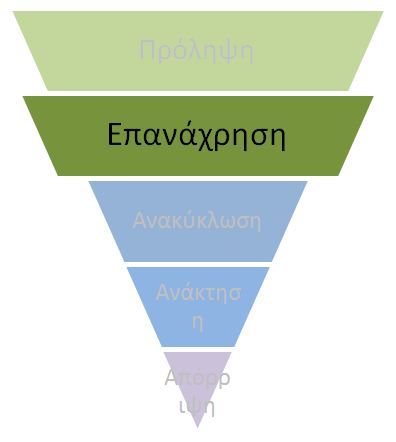 Ρούχα, έπιπλα, ηλεκτρονικό υλικό, παιχνίδια, βιβλία, παλιά τετράδια, σακούλες, τσάντες,  τηγανέλαια, βιοαποδομήσιμα υλικά, φάρμακα κ.τ.λ.
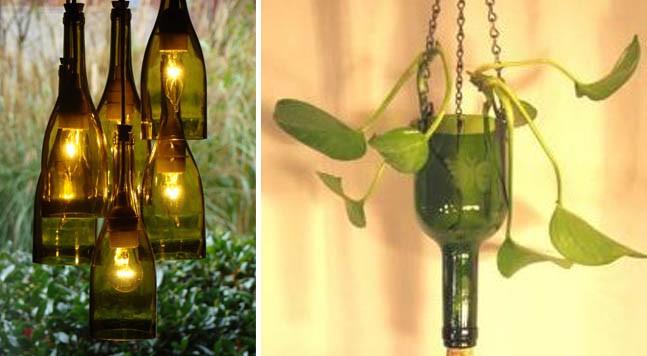 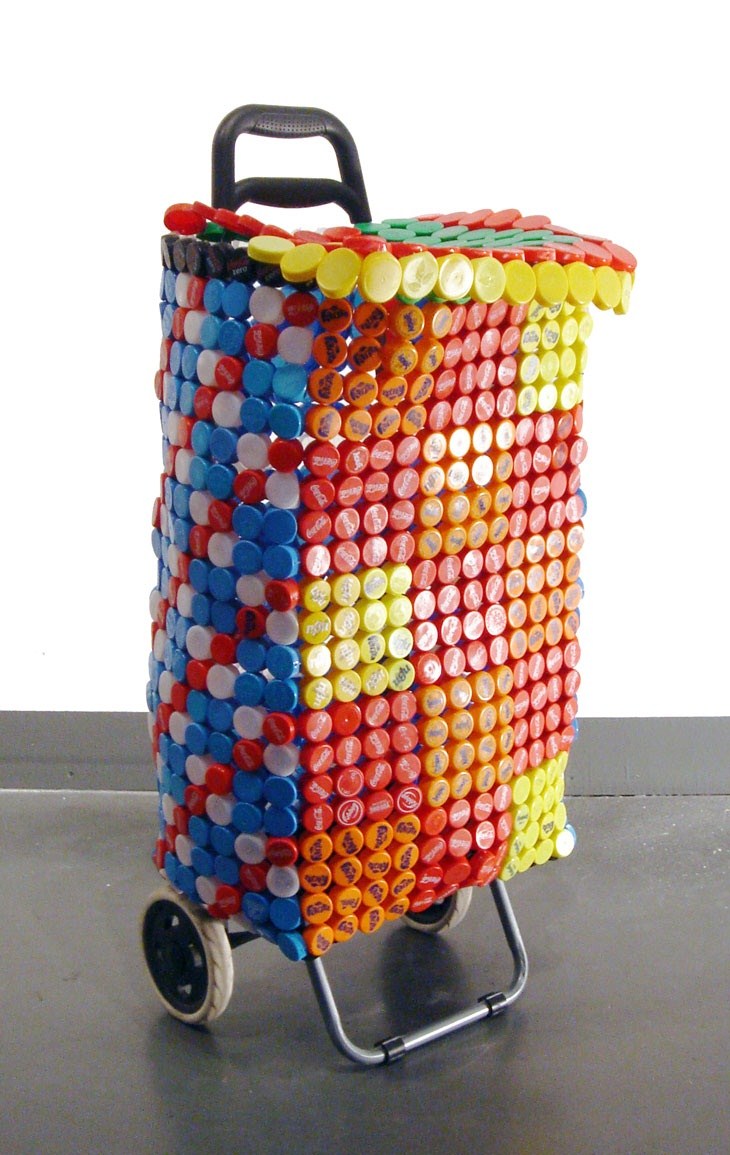 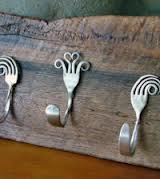 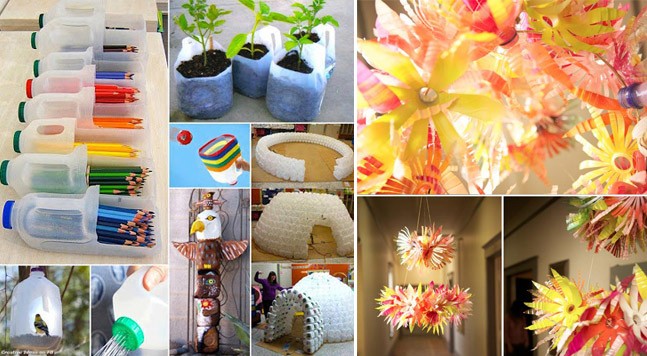 Τα παλιά ρούχα καλής κατάστασης:		- επαναχρησιμοποιούνται- δωρίζονται- πωλούνται
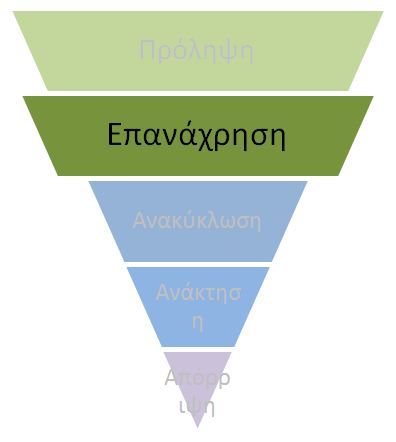 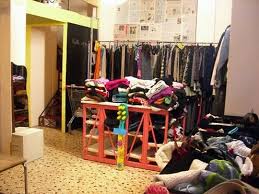 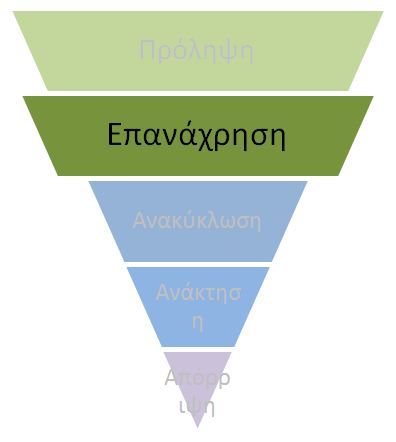 Τα φθαρμένα ρούχα ανακυκλώνονται:		- γεμίσματα καθισμάτων     αυτοκινήτων- φόρμες εργασίας- υλικό για θερμομόνωση, ηχομόνωση
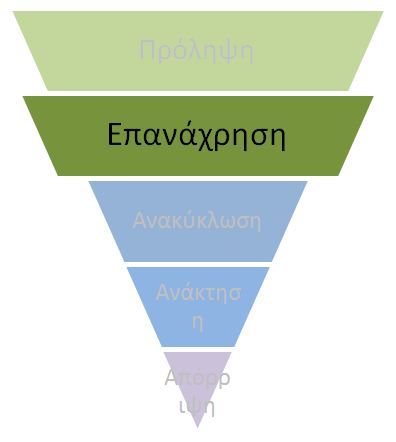 Έργα τέχνης με ανακυκλώσιμα ή επαναχρησιμοποιούμενα υλικά
Αψίδα από κατεστραμένα ποδήλαταMark Grieve & Iana Spector (Καλιφόρνια)
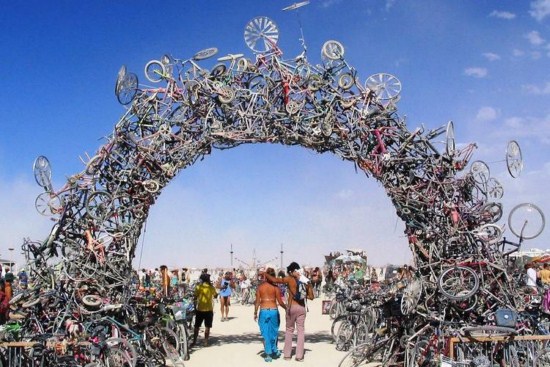 «Οι άνθρωποι των σκουπιδιών»HA Schult (κουτιά αλουμινίου, πλαστικό, εξαρτήματα Η.Υ.)
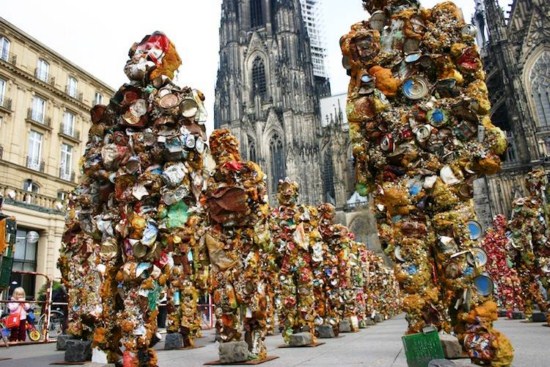 Sandi Schimmel(Φορολογικά έντυπα, ανεπιθύμητη αλληλογραφία πολιτικών)
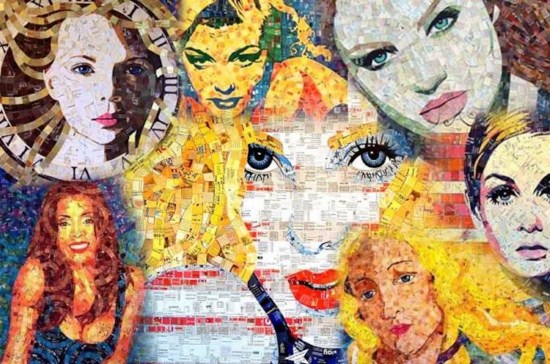 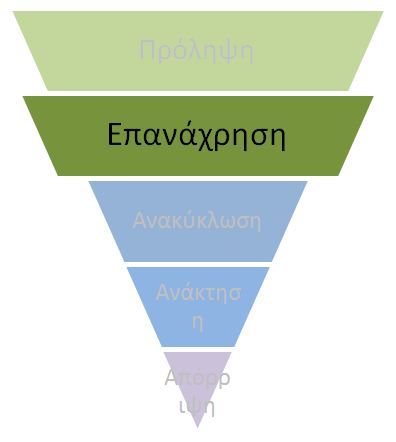 Βιοαποδομήσιμα υλικά:Οργανικά υλικά τα οποία αποδομούνται σταδιακά από μικροοργανισμούς που υπάρχουν στη φύση
Υπολείμματα κουζίνας (φλούδες, τσόφλια κ.α.)
Υπολείμματα κήπου (γκαζόν, φύλλα, ξερά φυτά)
Χαρτί κουζίνας, χαρτοπετσέτες, μαλλιά κ.α.
Κομποστοποίηση
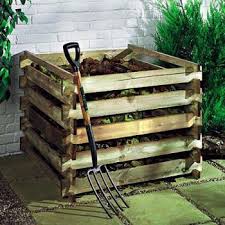 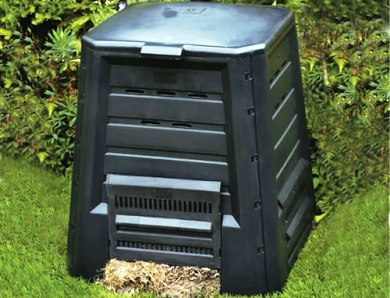 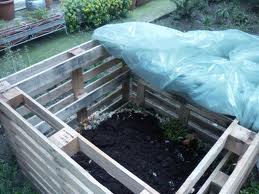 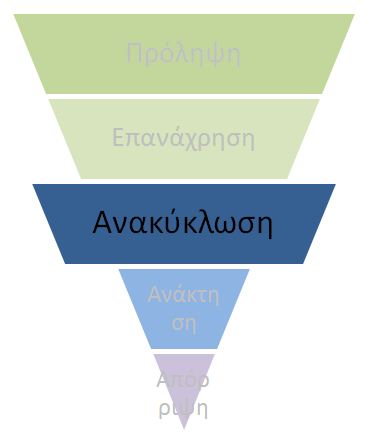 Τα περισσότερα από τα απορρίμματα που πετάμε ανακυκλώνονται
Συσκευασίες: 
Αλουμινένιες, Λευκοσιδηρές, Πλαστικές, Γυάλινες, Χάρτινες
Οφέλη ανακύκλωσηςσυσκευασιών
Οφέλη ανακύκλωσηςσυσκευασιών
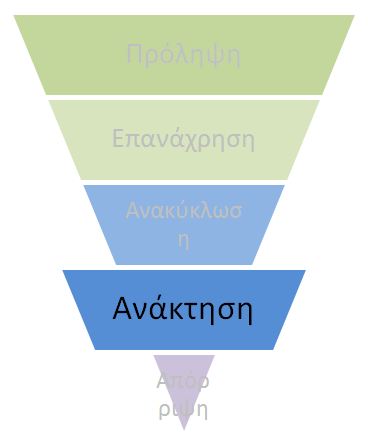 Η ανάκτηση αφορά κυρίως την αποτέφρωση των αποβλήτων για παραγωγή ηλεκτρισμού, ατμού και θέρμανσης
Η διαδικασία αυτή, αν δεν γίνει σωστά, εγκυμονεί κινδύνους για την υγεία και το περιβάλλον
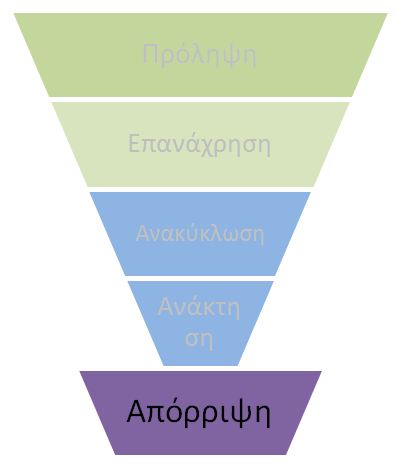 Η απόρριψη σε χώρους υγειονομικής ταφής είναι η τελευταία λύση
Η αποσύνθεση των αποβλήτων απελευθερώνει επικίνδυνες χημικές ουσίες που μπορούν να ρυπάνουν έδαφος, νερό και αέρα.
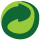 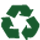 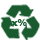 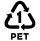 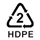 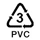 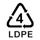 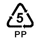 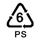 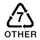 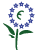 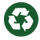 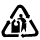 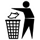 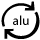 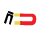 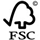 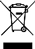 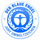